Przemoc – zagadnienia podstawowe
dr Alicja Limburska
PRZEMOC – pytania podstawowe

Spróbujcie zdefiniować pojęcie przemocy. Czy potraficie skonstruować różne jego definicje?
Czy przemoc jest jednorodnym czy różnorodnym zjawiskiem?
Czy jesteście w stanie wymienić różne rodzaje przemocy?
Czy w każdym przypadku przemoc stanowi przestępstwo? Dlaczego/dlaczego nie?
Czy Waszym zdanie w dzisiejszym świecie jest dużo przemocy? Jak myślicie – czy statystyki wskazują na wzrost czy spadek przemocy?
20XX
Prezentacja
2
Ad. 1 PRZEMOC – definicje

przewaga wykorzystywana w celu narzucenia komuś swojej woli, wymuszenia czegoś na kimś; też: narzucona komuś bezprawnie władza; wpływanie na myślenie (przemoc psychiczna), zachowanie lub stan fizyczny (przemoc fizyczna) innej osoby [słownik języka polskiego]

„[...] są to wszelkie i nieprzypadkowe akty godzące w osobistąwolność jednostki lub przyczyniające się do fizycznej, a także psychicznejszkody osoby, wykraczające poza społeczne zasady wzajemnej relacji” [I. Pospiszyl]

zamierzone działanie człowieka, mające na celu kontrolowanie i podporządkowanie ofiary, wyrządzenie ofierze szkody, wywołanie bólu, zadanie cierpienia, poniżenie
20XX
Prezentacja
3
Ad. 2 i 3 PRZEMOC JAKO ZŁOŻONE ZJAWISKO SPOŁECZNE

Złożona natura przemocy:
fizyczna
psychologiczna/emocjonalna
seksualna
ekonomiczna

Przemoc wobec jednostki/zbiorowa/autoagresja
Ze względu na płeć/rasę/wiek
Strukturalna
Domowa/w miejscu pracy
Wobec dzieci/osób starszych
Cyberprzemoc/mowa nienawiści
Wojna/terroryzm/tortury
20XX
Prezentacja
4
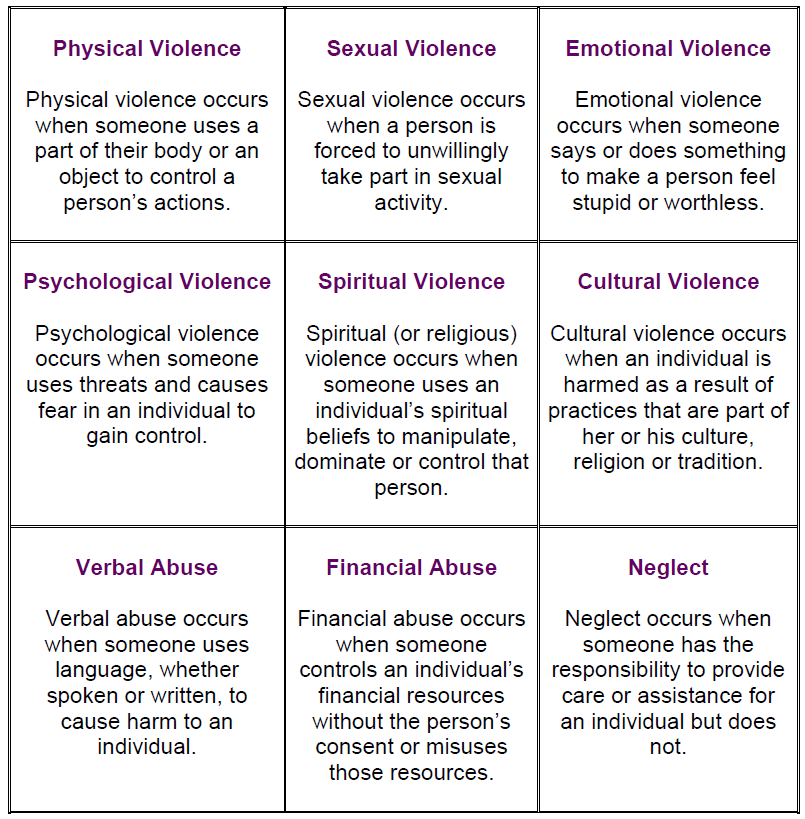 Źródło: Violence Prevention Initiative
20XX
Prezentacja
5
Ad. 4 PRZEMOC ≠ PRZESTĘPCZOŚĆ Z UŻYCIEM PRZEMOCY

Przemoc to zarówno pojęcie z obszaru socjologii i kryminologii, jak i pojęcie języka prawnego

- przestępstwo to czyn bezprawny, karalny, karygodny i zawiniony
- przemoc w prawie karnym: oddziaływanie za pomocą środków fizycznych (siły fizycznej) zmierzające do przełamania oporu występującego po stronie ofiary i zdolne do wywołania przymusu 
[T. Hanausek]


Czy kara kryminalna może być postrzegana jako forma przemocy stosowanej przez państwo?
20XX
Prezentacja
6
Ad. 5 PRZEMOC TO ZJAWISKO PONADCZASOWE

najstarsze udokumentowane ślady przemocy pochodzą z epoki paleolitu i świadczą o praktykach kanibalizmu
przemoc zbiorowa pojawiła się najprawdopodobniej wraz z postępującym osadnictwem i tworzeniem się społeczności(ok. 13000 lat p.n.e.)
kara śmierci i kary cielesne obecne w najstarszych zachowanych ustawach karnych (np. kodeks Ur-Nammu, XXII/XXI w. p.n.e., Mezopotamia)

Trendy we wskaźnikach przemocy:
https://www.ted.com/talks/steven_pinker_the_surprising_decline_in_violence
20XX
Prezentacja
7